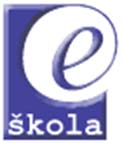 E-škola kemije
(1996 – 2017)

eskola.chem.pmf.hr
Vi pitate e-škola odgovara (7109 odgovor)

605 nova odgovora
Ivica Cvrtila
Tomislav Portada
Nenad Judaš
Tomislav Piteša
73 Seminara za učenike i nastavnike
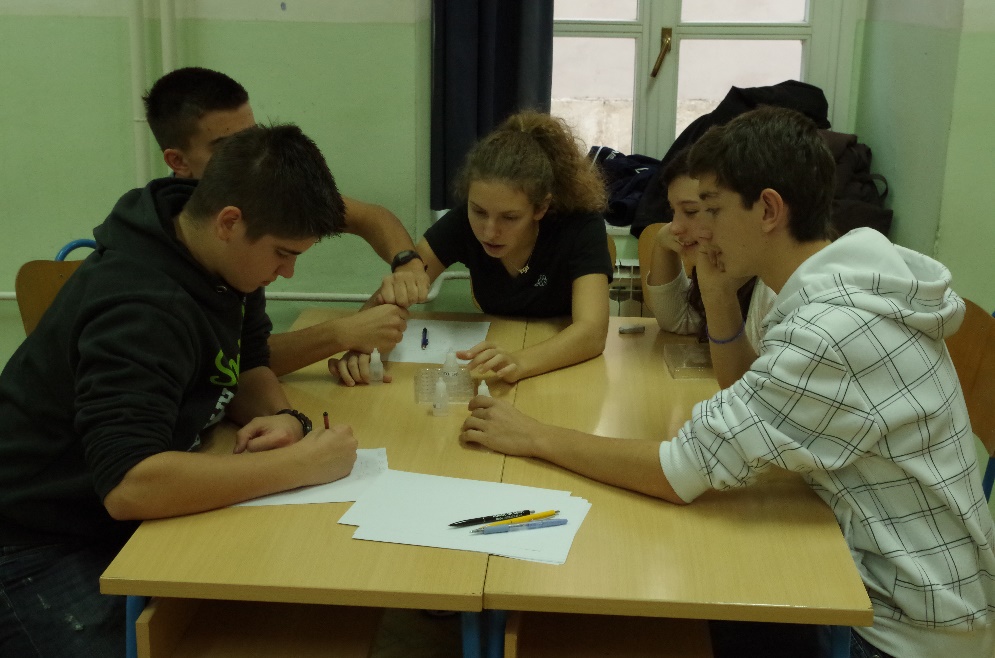 4 nova

Karlovac, Varqaždin

Pazin, Čakovec
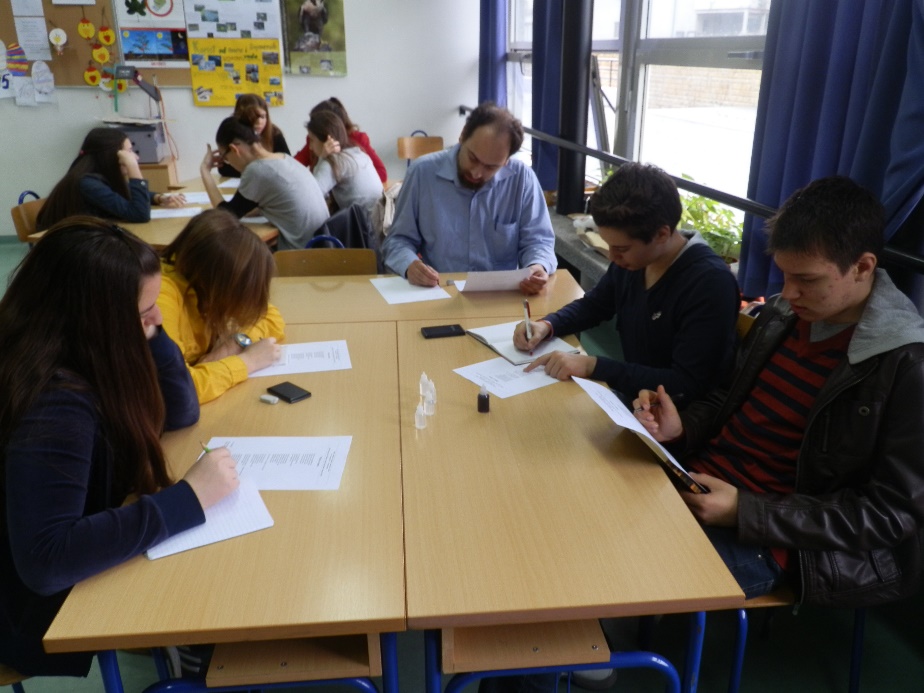 Oko 254 učenika.

73 učitelja i nastavnika kemije.

27 kemijskih radionica.